직원들이 원하는 근무환경 조사연구
Survey: What Employees Want Most From Their Workplace
By Jeanne C. Meister
August 29, 2019
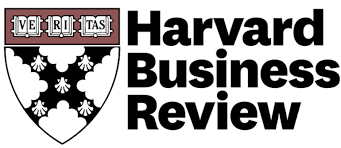 요약: 백충현 (2019-8-31)
조사 개요
기업에서의 복지제도wellness perks가 생산성에 미치는 효과에 대한 조사
지역: North America 전역
조사 대상: 1,601명 근로자 workers
조사내역:
가장 효과가 있는 항목은 무엇인가?
어떻게 생산성에 영향을 미치는가?

조사결과 
직원들이 우선 원하는 것은 가장 기본적인 것들
신선한 공기 Better Air Quality
자연광에 접근가능성 Access to natural light
개인 특화된 공간 Personalize their workspace
직원들의 성과, 행복도, 웰빙에 영향을 주는 것
공기와 햇빛: 큰 영향
운동시설이나 기술집약적 건강보조 기구: 사소한 영향
현재 미국 기업 사무환경 복지 프로그램
직원의 더 나은 건강과 기업의 생산성 향상을 위해 2019년 기업당 평균 $3.6mil. (약 40억원)을 지출할 것으로 예상됨
운동시설 Onsite gym.
서서 일하는 책상 Standing desks
명상실 Meditation rooms
간호 직통전화 Nursing hotlines, 등

상황
80% 대기업이 제공하고 있는 복지 프로그램이 별로 인상적인 효과를 거두지 못하고 있음 unimpressive results
투자비 회수를 못하고 있는 것으로 판명됨
High Quality Workplace의 장점
High Quality Workplace
Natural light, good ventilation, comfortable temperatures을 가진 일터
결근: 인당 4일/년 감소
무단결근 비용 추산
시간직 hourly worker $3,600/년
월급직 salaried worker $2,650/년
회사 수익성에 치명적인 영향을 미침

Other Research
근무환경 만족 시 
생산성 16% 높음
이직률 18%낮음
자사에 대한 호감도 경쟁사보다 30% 높음
조사에 참가한 직원의 2/3이상이 건강과 웰빙에 관심이 큰 직원일수록 새로운 업무를 수용하거나 현재 업무를 계속하는 것에 수용적인 태도를 보였음

근무 환경을 직원 중심적 관점employee-centric view of workplace으로 고려할 것
직원들의 생산성 향상
재능 있는 직원 유인 및 유지에 유리
근무환경 및 직원 웰빙  개선 절차
1. Stop spending money on pointless office perks
주먹구구로는 직원들이 진짜 원하는 것이 무엇인지 알 수 없다. 
직원들에게 직접 물을 방법을 찾아라
소수의 사람들이 원하는 프로그램(운동시설 등)보다 모두가 원하는 근무 환경 변화에 초점을 두라

근무환경
응답자의 58%: Air Quality 가장 중요하게 생각함
절반 정도가 공기가 나빠 근무 중 졸리다고 응답
약 1/3의 응답자가 결과적으로 1시간 가량의 생산성 손실을 가져온다고 응답
응답자의 50%: 창밖의 풍경이 보이는 사무실 선호
응답자의 34%: 자신이 실내 온도를 조절할 수 있기를 희망
응답자의 1/3이상: 소음공해가 집중력을 떨어뜨린다고 응답
전화벨소리, 타이핑 소리, 동료들의 이야기 소리 등도 모두 집중력 저하시킴

응답자의 절반이상이 복지 프로그램보다 근무환경 개선을 더 원함

행동요령
현재의 복지프로그램을 전면 재검토하라
가치가 적은 프로그램은 지출을 줄여라
영양가 없는 복지 프로그램 지출을 중단하라
2. Personalize When Possible
일터에서도 개인화를 보장하라
사생활에서는 자신이 원하는 대로 한다
보고 싶은 쇼을 보고 듣고 싶은 음악을 듣는다
자리에서 일어나지 않고도 실내온도나 조명을 조정한다
일터에서도 똑같은 수준의 특권을 원하기 시작했다
42%~28%의 폭으로 무제한 휴가옵션보다 차라리 개인맞춤형 근무환경을 더 원함
 특히 더 개인맞춤을 희망하는 분야
근무지 온도: 약 50% 스스로 조절하고 싶어함
34% 정도가 자연광 수준의 조명(실내/데스크) 원함
34% 정도가 소음이 차단된 근무환경 희망
상위직만이 아니라 모든 직원이 희망한다
개개인에게 최대한 스스로 선택할 수 있는 여러가지 옵션을 제공하라
‘Soundscape’의 사례
Hewlett Packard 본사
‘Open Floor Plan’으로 직원이 각자 소음 수준을 조절할 수 있도록 해 줌

‘개별 맞춤형 자연광’ 사례
Regeneron Pharmaceuticals
스마트폰 앱으로 창문을 통해 들어오는 자연광의 양을 조절할 수 있게 해 줌

이런 기능을 설치할 수 없는 건물인 경우 대안
Cisco사 지정좌석제가 아닌 open floor
대면 협업하는 경우
원격 협업하는 경우
혼자 일하는 직원의 경우
개인의 취향을 최대한 살릴 수 있는 근무환경을 조성하라
3. Create a Holistic View of Workplace Wellness
진정으로 건강한 근무환경을 조성하고 싶다면 정서적, 육체적 및 환경적 건강 모두를 함께 고려해야 한다

정서적 건강 Emotional Wellness
자연광 접근성
조용한 환경

육체적 건강 Physical Wellness
건강식
인체공학적 작업환경

환경적 건강 Environmental Wellness
Air quality
Light
Temperature
Proper Acoustic
건강한 일터를 조성하려고 이런 종합적인 관점을 함께 고려하여 추진하는 일은 어느 일개 부서가 해결할 수 있는 일이 아니다

직원들이 원하는 가장 기본적인 사항들에 초점을 맞추라

그리고 가장 영향력이 큰 핵심영역부터 투자하라
3가지 관점을 모두 아우르는 종합적인 해결을 지향하라